1er régional 
de vierzon
SAMEDI 
22 
FÉVRIER 
2025
Organisé par Bois d’Yèvre pétanque
PARC DES EXPOSITIONS DE VIERZON
TRIPLETTE PAR POULES 
1 + 1 + 1 autorisé - Limité à 200 équipes
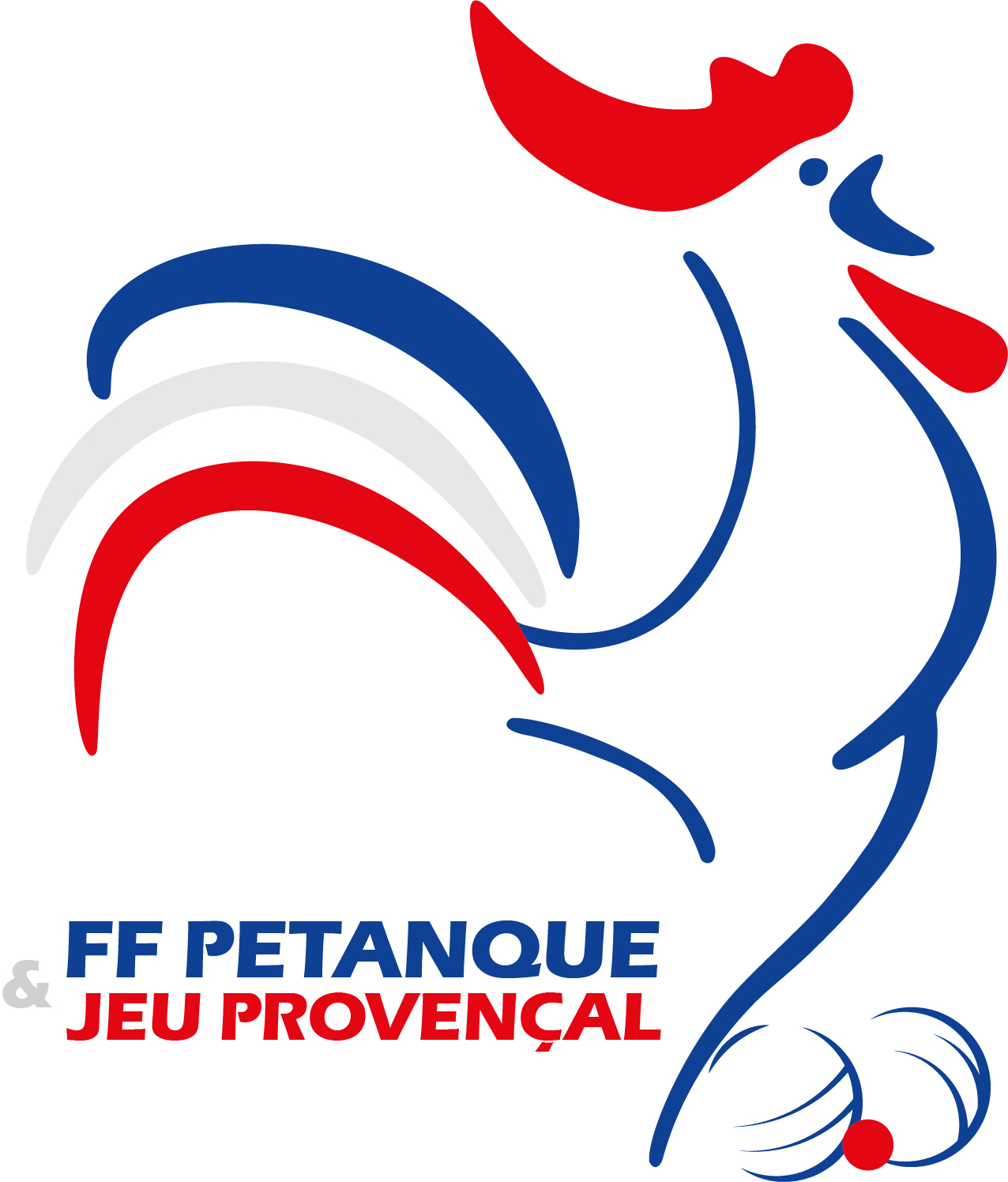 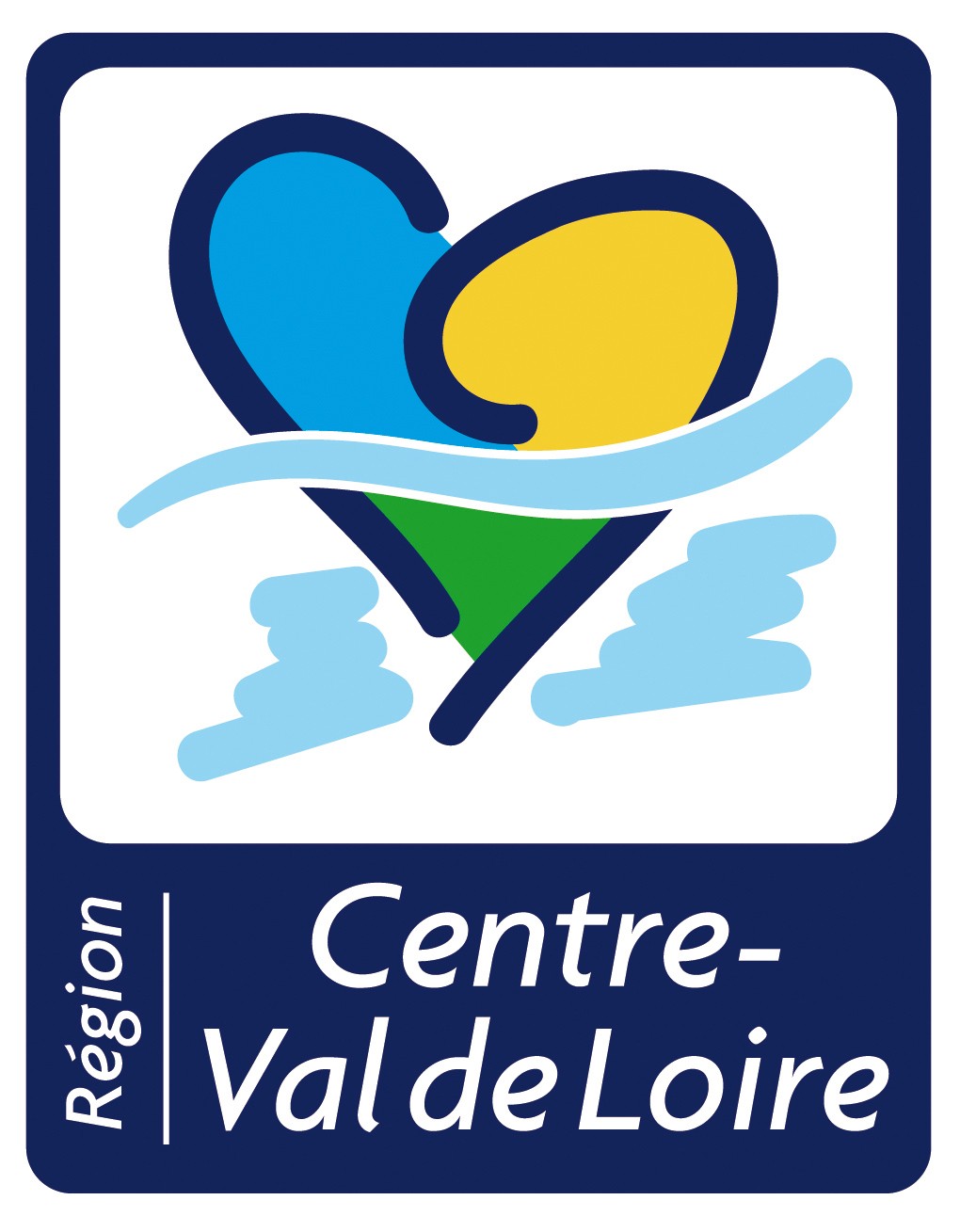 ENGAGEMENT 15€ PAR EQUIPES
DOTATIONS: MISES + 2500€
PAIEMENT SORTIE DE POULES
JET DU BUT à 8H30

Tenue haut et bas identique 
dès le début de la compétition
Concours réservé aux licenciés de la F.F.P.J.P. et des Fédérations affiliées à la F.F.P.J.P.
15H00 CONCOURS ANNEXE EN A.B.C. 12€ PAR EQUIPES       
MISES + 500€
En joignant obligatoirement :
Nom et prénom de chaque joueur
Numéro de licence
Nom du club
Numéro de téléphone
Un chèque au nom du Bois d’Yèvre Pétanque
pour les engagements et les repas

Aucune inscription par téléphone ne sera acceptée
Inscription par courrier 
uniquement  adressée à :

Mr HEUSICOM Fabrice
29, rue André Hénault
18100 Vierzon

Tél : 06 70 63 18 91
DATE LIMITE D’INSCRIPTION : lundi 17 février 2025
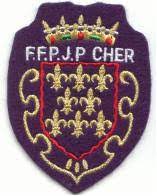 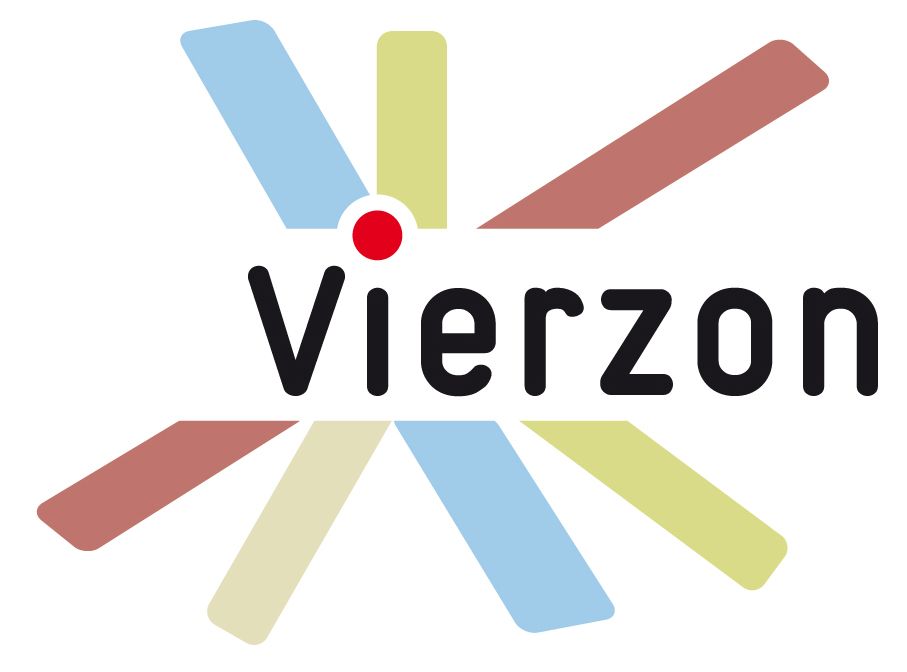 Restauration traiteur : 
16€ sur réservation - voir menu ci-joint
Salle Madeleine Sologne, dans l’enceinte 
du parc des expositions
Buvette et restauration sur place (steaks hachés, hot dog, frites)
Accompagné du chèque libellé à l’ordre : Bois D’Yèvre Pétanque.
M HEUSICOM FABRICE 29 RUE ANDRE HENAULT 18100 VIERZON. TEL 06.70.63.18.91